James 1:19-27
19My dear brothers, take note of this: Everyone should be quick to listen, slow to speak and slow to become angry, 20for man's anger does not bring about the righteous life that God desires. 21Therefore, get rid of all moral filth and the evil that is so prevalent and humbly accept the word planted in you, which can save you. 22Do not merely listen to the word, and so deceive yourselves. Do what it says. 23Anyone who listens to the word but does not do what it says is like a man who looks at his face in a mirror
James 1:19-27
24and, after looking at himself, goes away and immediately forgets what he looks like. 25But the man who looks intently into the perfect law that gives freedom, and continues to do this, not forgetting what he has heard, but doing it--he will be blessed in what he does. 26If anyone considers himself religious and yet does not keep a tight rein on his tongue, he deceives himself and his religion is worthless. 27Religion that God our Father accepts as pure and faultless is this: to look after orphans and widows in their distress and to keep oneself from being polluted by the world.
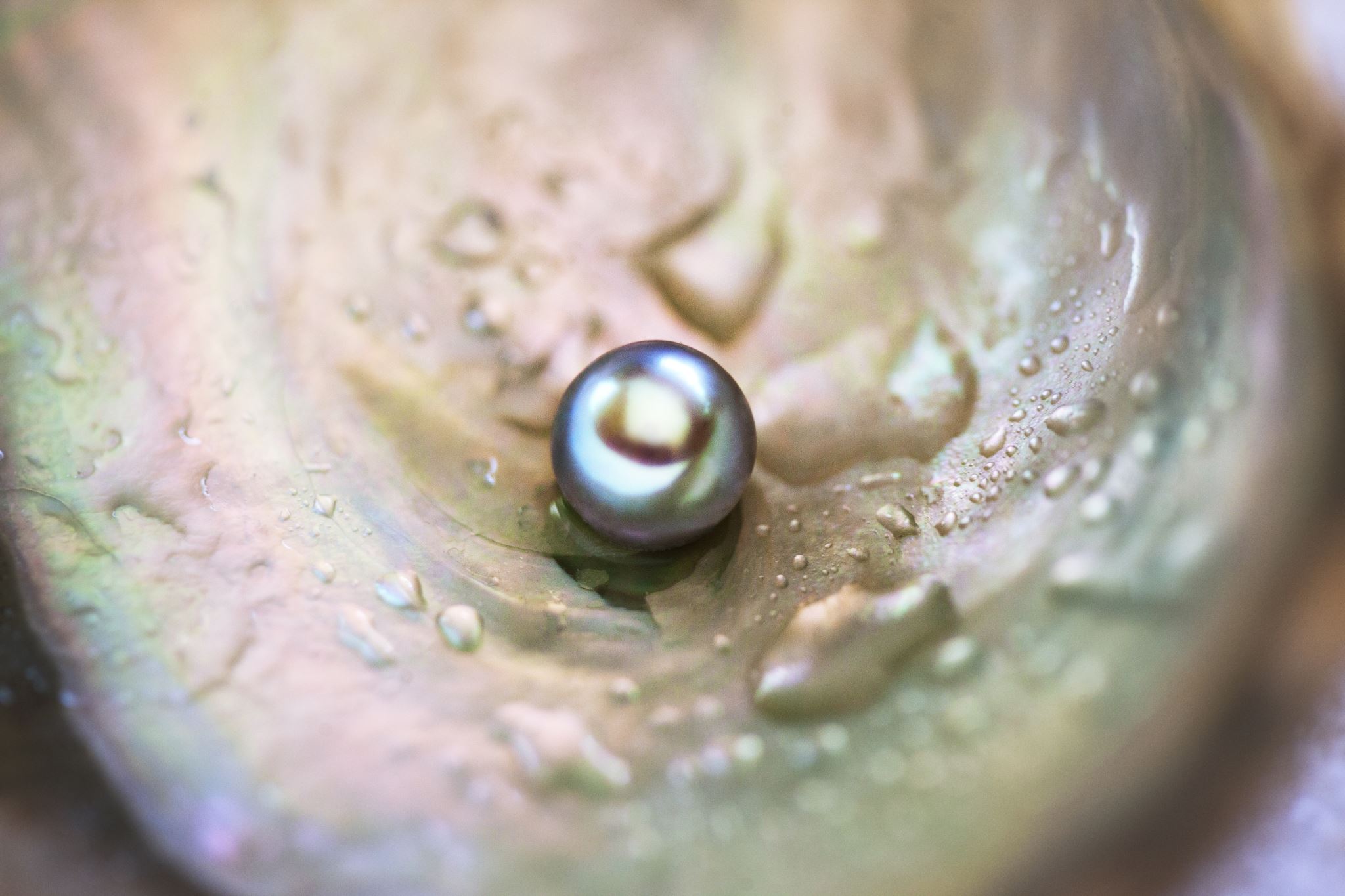 Pearls from James
September 11th 
Sue de Pyle 

James 1:19-27
Listening and Doing
Pearls from James
James 1:19-27
James 1:1 “James, a servant of God and of the Lord Jesus Christ,
To the twelve tribes scattered among the nations:
Greetings.”

Letter demonstrates understanding of specific situations being encountered
Letter to God’s people living in a world that was not ruled by God’s law
Pearls from James
James 1:19-27
Sin doesn’t just happen…it’s a process.
James 1:14-15 “but each person is tempted when they are dragged away by their own evil desire and enticed. Then, after desire has conceived, it gives birth to sin; and sin, when it is full-grown, gives birth to death.”
evil desire,
enticed
conceive desire/
sin
sin grows
death
Pearls from James
James 1:19-27
“Therefore, get rid of all moral filth and the evil that is so prevalent and humbly accept the word planted in you, which can save you.” James 1:21

“Do not merely listen to the word, and so deceive yourselves. Do what it says.” James 1:22

“Anyone who listens to the word but does not do what it says is like someone who looks at his face in the mirror and, after looking at himself, goes away and immediately forgets what he looks like.” James 1:23
Pearls from James
James 1:19-27
What type of surface are we using?

Advertising
Social Media
Family & Friends
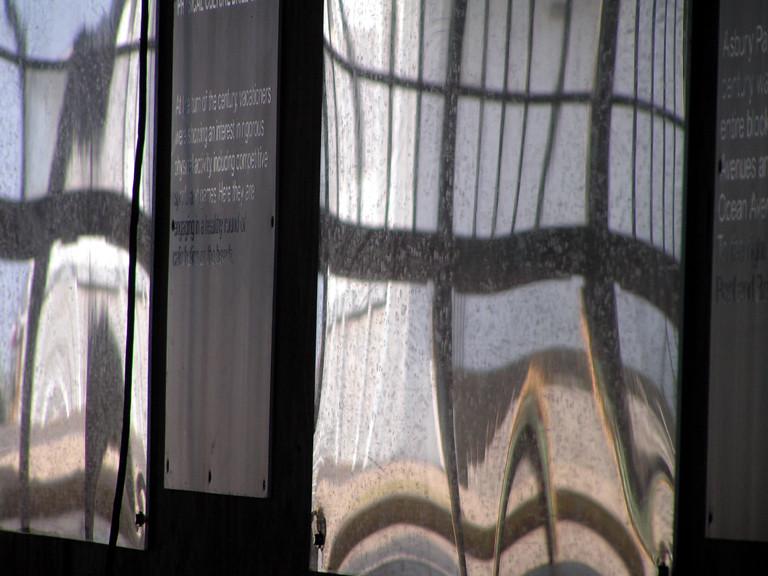 Pearls from James
James 1:19-27
“ But whoever looks intently into the perfect law that gives freedom, and continues in it - not forgetting what they have heard, but doing it - they will be blessed in what they do.” James 1:25

We need to:
Study God’s word and seek to understand it.
Make and accurate assessment of ourselves and our context - understand our strengths and weaknesses.
Align ourselves to God’s word and live it out. Be doers, not just hearers.